1. Сөзжасам жүйесінің негізгі ұғымдары
Қазақ тілінің сөзжасамы – негізгі зерттеу нысаны, мақсаты мен міндеті айқындалған, зерттеу тәсілі мен әдістері бар,  тіл білімінің бір жүйелі саласы.
Қазақ тілінің сөзжасам жүйесі атаудың жасалу, қалыптасу жолын, мағынаның дамуын, ұғым, мағына, атаудың кешенді бірлігін қарастырады. Сөзжасам – жаңа мағыналы туынды сөздердің қалыптасуы мен мағыналық дамуын, жасалу тәсілдерін зерттейтін тіл білімінің негізгі бір саласы.
Сөзжасамның негізгі зерттеу нысаны – туынды сөз. Сөзжасам туынды сөздің жасалу жолын, қалпы, тәсілін, мағыналық құрылымын, атаудың қалыптасуын, уәжділігін, т.б. зерттеуді мақсат етеді.
Сөзжасамның кешенді бірліктері:     
сөзжасамдық тұлға;
сөзжасамдық ұя;
сөзжасамдық мағына;
сөзжасамдық  үлгі;
сөзжасамдық қалып;
сөзжасамдық тізбек;
сөзжасамдық жұп;
сөзжасамдық саты;
сөзжасамдық тарам;  
сөзжасамдық байланыс;
Сөзжасамдық тұлға – сөзжасамның негізгі ұғымы. Сөз жасауға қатысатын  бірліктер – негіз (түбір) бен сөз тудырушы жұрнақтар сөзжасамдық тұлға деп аталады. 
Сөзжасамдық тұлғалар түбір түрінде де, негіз түрінде де кездесе алады.
 
Мысалы:
1. Түбір сипатындағы сөзжасамдық тұлғалар:ақ – ақ+шыл, ақ+тық, ақ+па; ат – ат+ты, ат+шы,ат+па, ат+шыл, ат+бегі; ас – ас+тық ,ас+шы, ас+паз, ас+хана, ас+у; ес – ес+іт (есту), ес+кер, ес+ті; ек – ег+ін, ек+пе, ек+інші т.б.
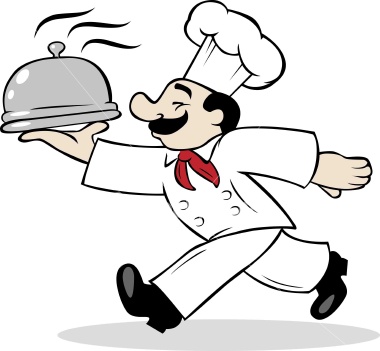 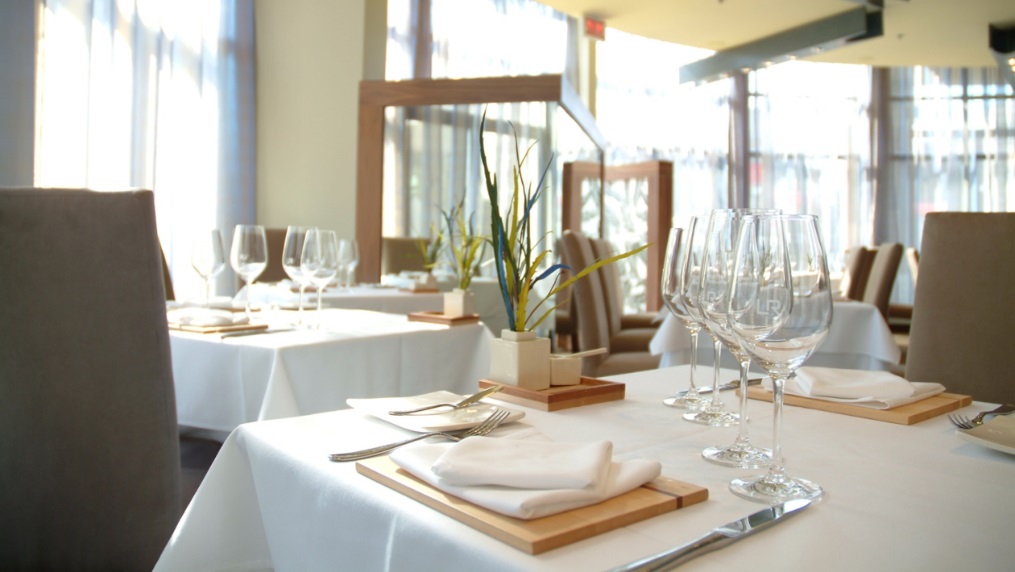 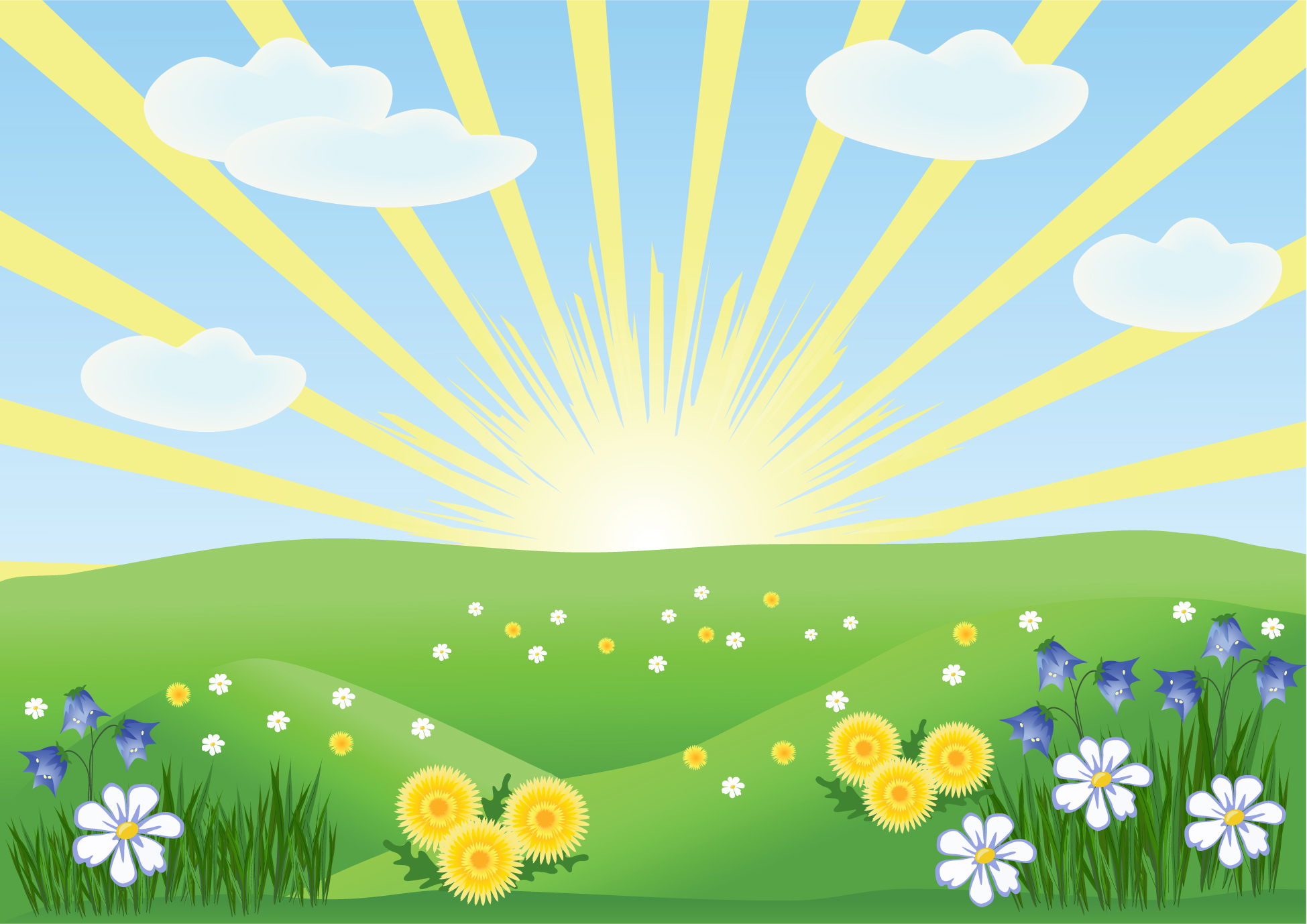 2. Негіз сипатындағы сөзжасамдық тұлғалар: ата – ата+л, ата+қ, ата+у, ата+лық, ата+баба, ата+мұра, ата+н, ата+с т.б.; жол – жол+шы, жол+шы+бай, жол+жөне+кей; оқы – оқы+р+ман, оқы+у+шы, оқы+ғыш, оқы+ту, оқы+т+у+шы, оқы+у; жаз – жаз+у, жаз+ғыш, жаз+ба, жаз+ғы, жаз+мыш, жаз+ғытұрым, жаз+а, жаз+ыл+у т.б.
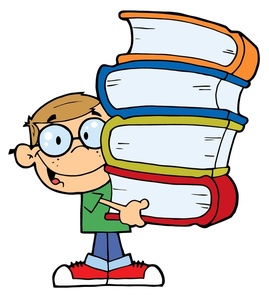 Сөз тудырушы тұлғалар мыналар: –лық, - лік, -тық, -тік, - шы, -ші, - шылық, -шілік, - шық, -шік, - ым, -ім, -м, -ын, -ін, - у, ма, -ме, -ғыш, -гіш, - ғы, -гі, - ық, -ік, -ыш, - іш, -ла, -ле, -ар, -ер, -ғай, -гей, -ай, -ей, -лан, -лен, - тас, -тес, -сы, -сі, -сын, -сін, - ай, -ей, -ар, -ғар,-гер, -кер, - ы, -і т.б.
Мысалы:
Оқу-лық, кісі-лік, дос-тық, бес-тік, оқу-шы, тіл-ші, бас-шылық, көп-шілік, ғарыш-кер, т.б.